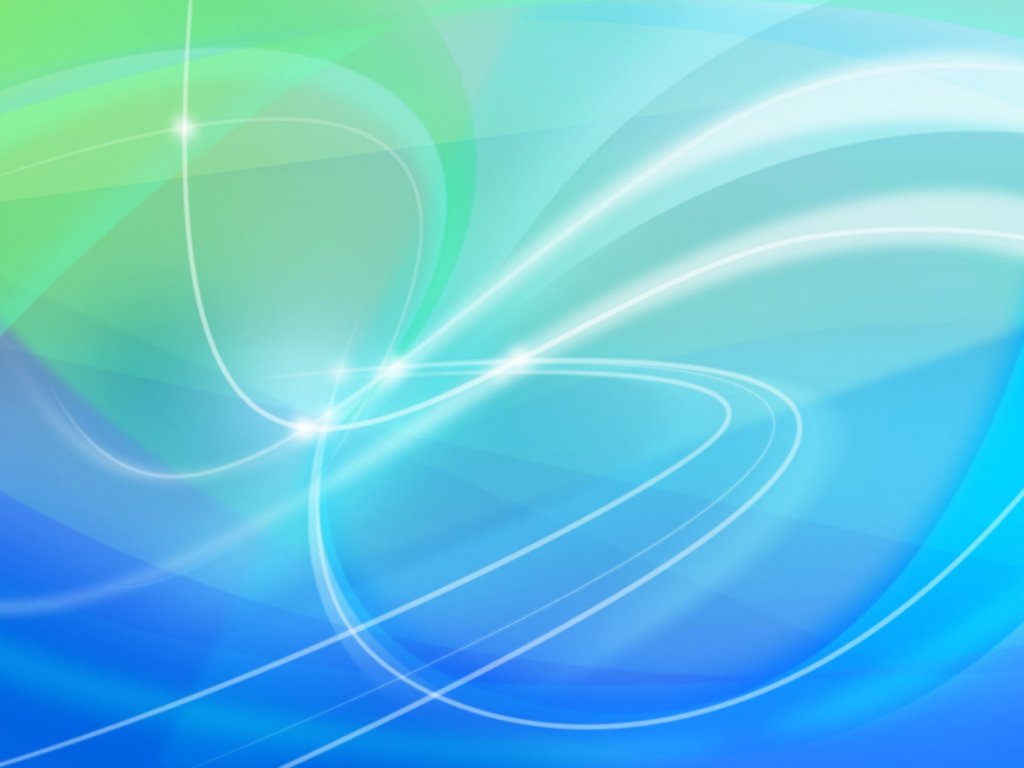 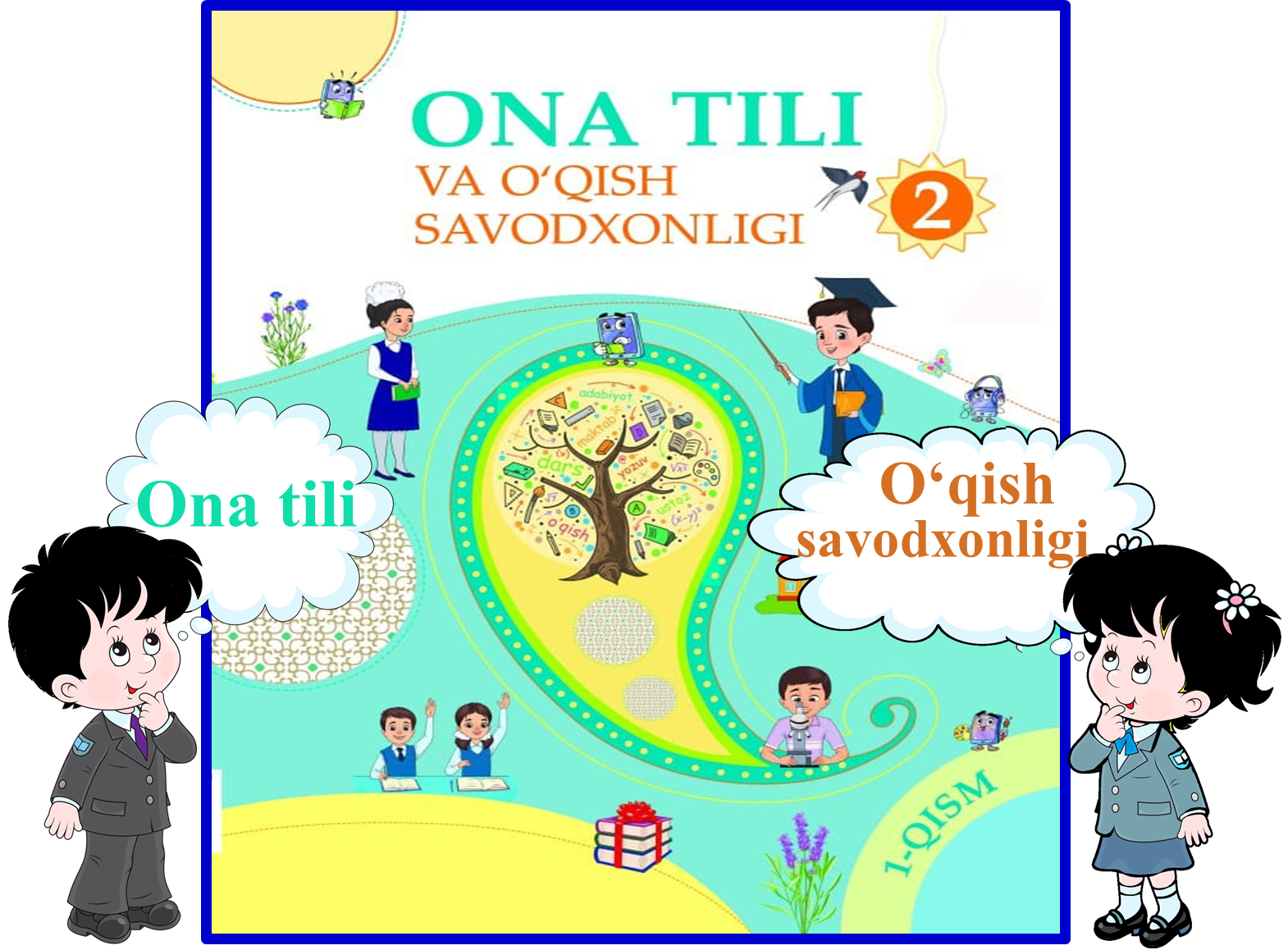 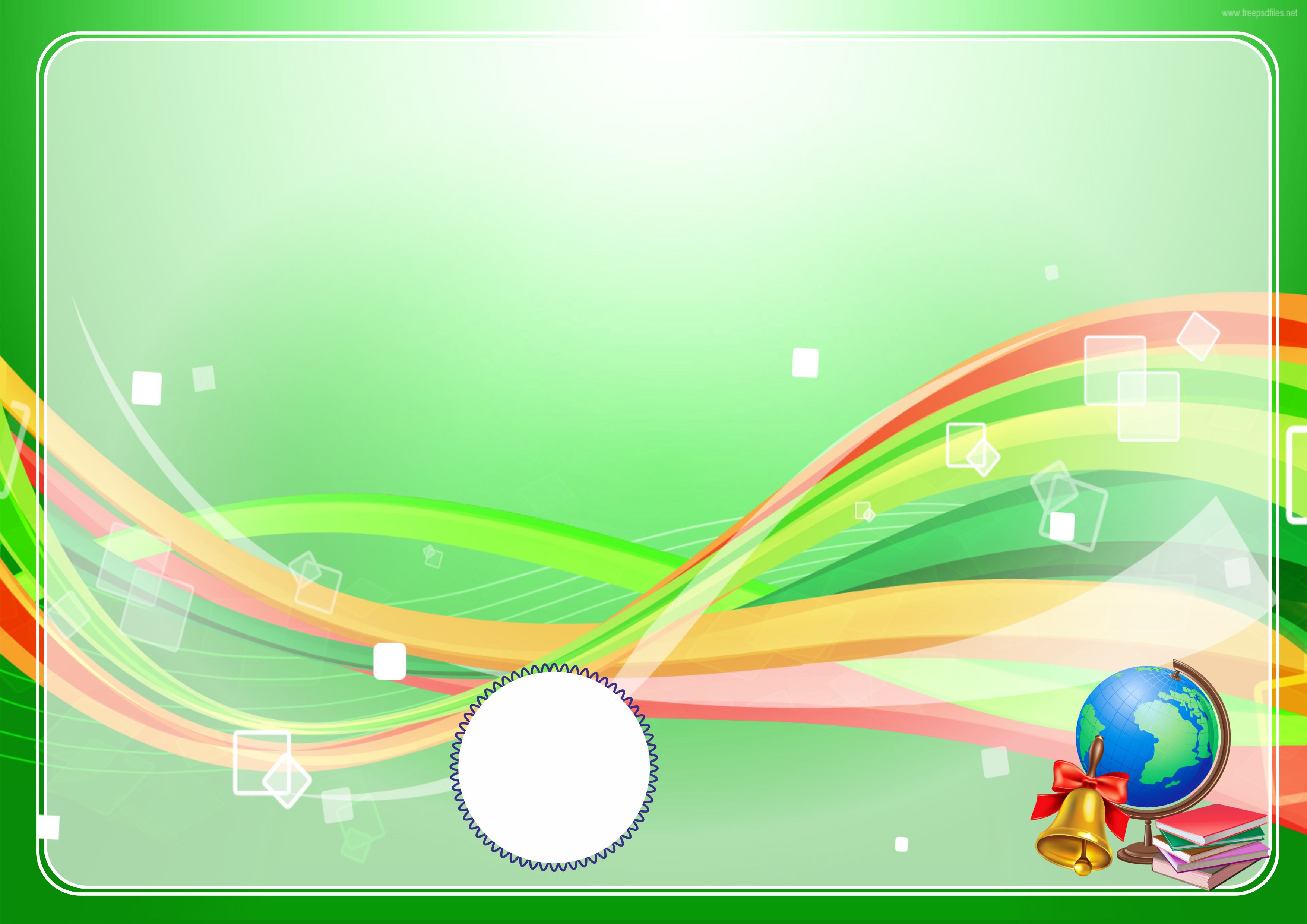 8-bo‘lim: 
SO‘ZNI TOPIB ISHLATING
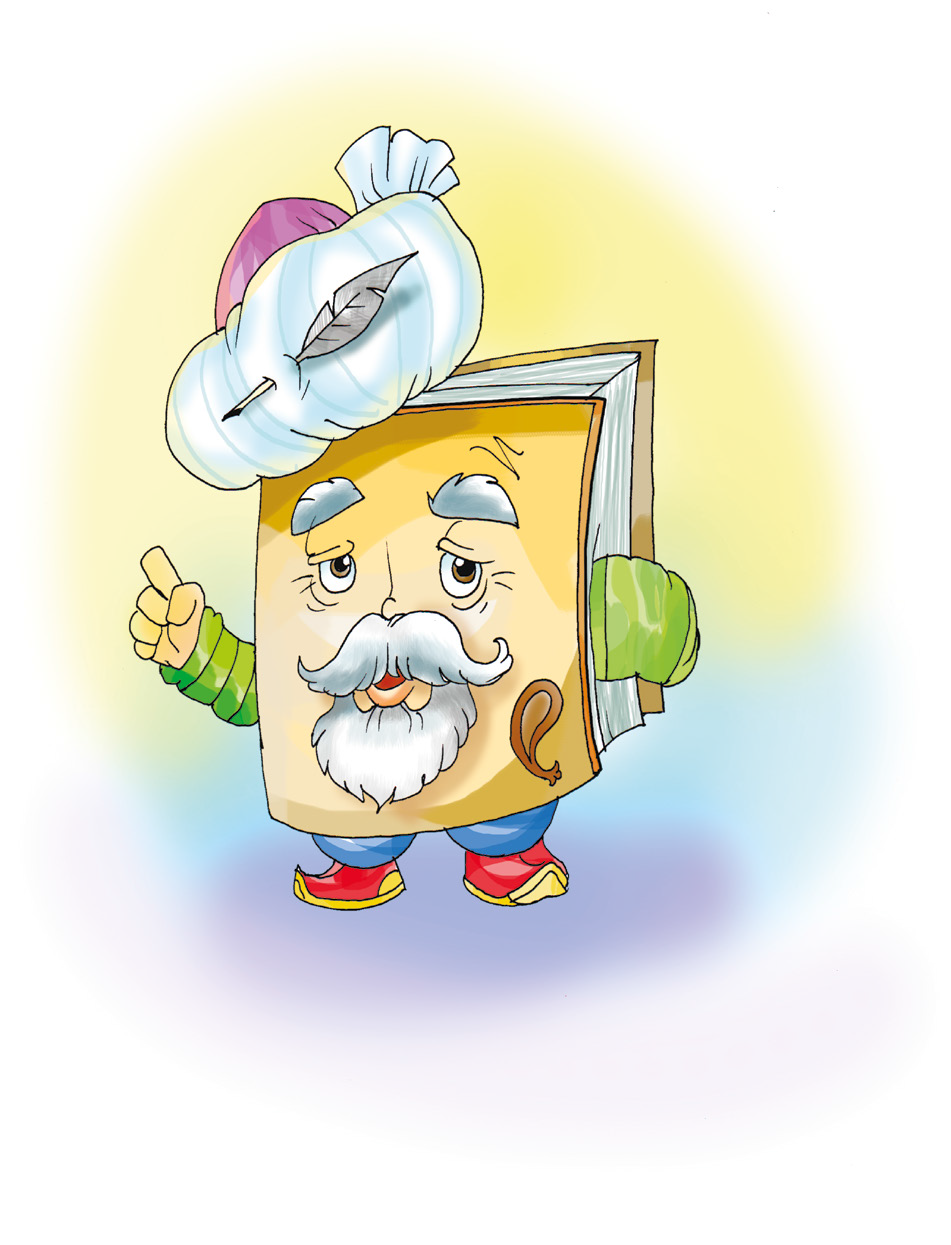 Mavzu: So‘zning  ta’mi
Abdurahmon Akbar
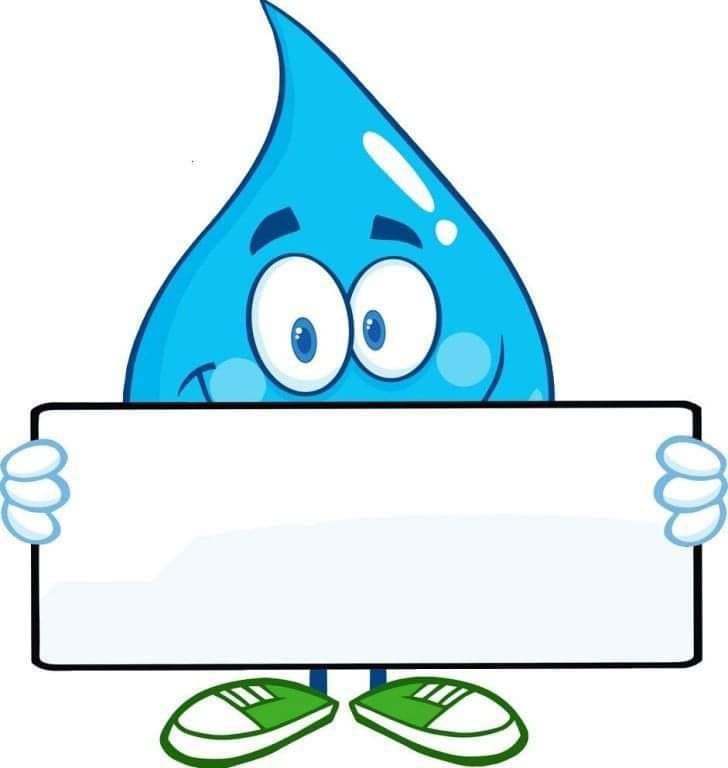 168-dars
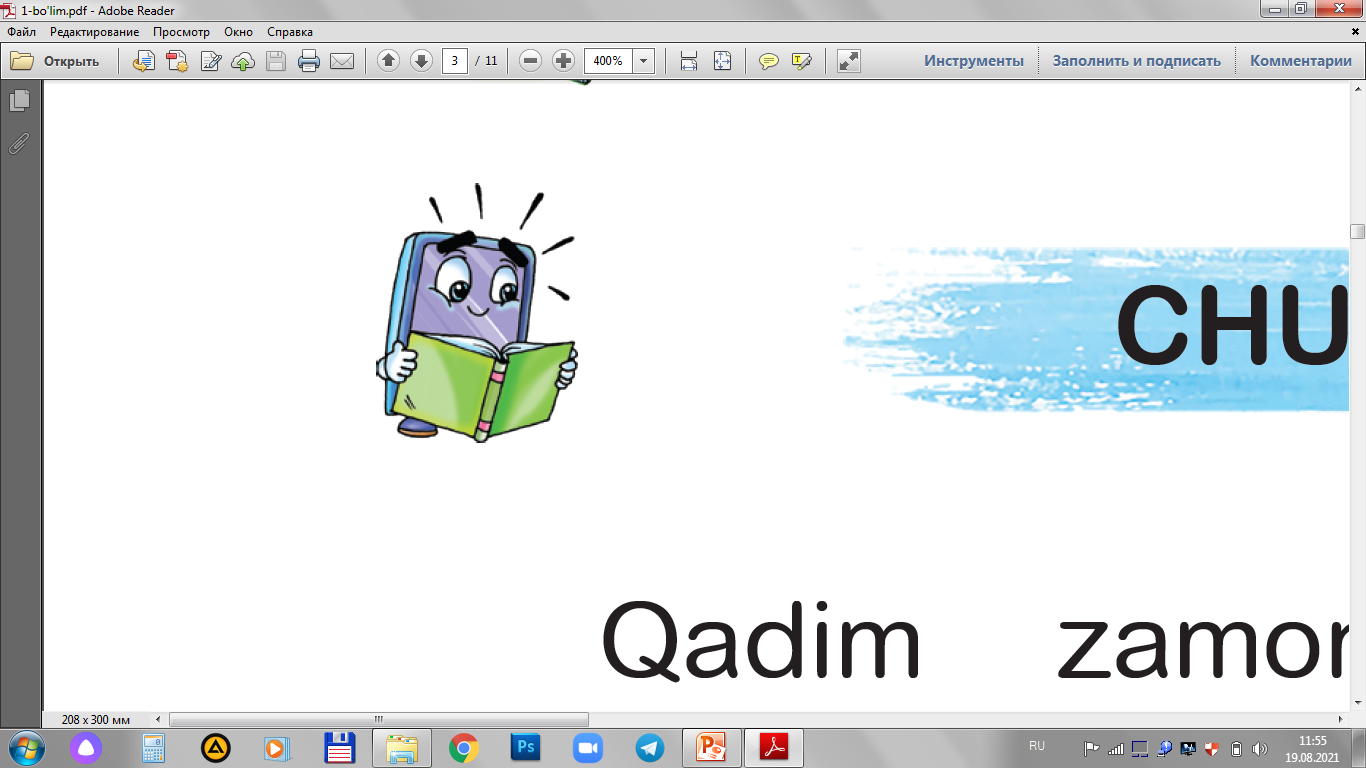 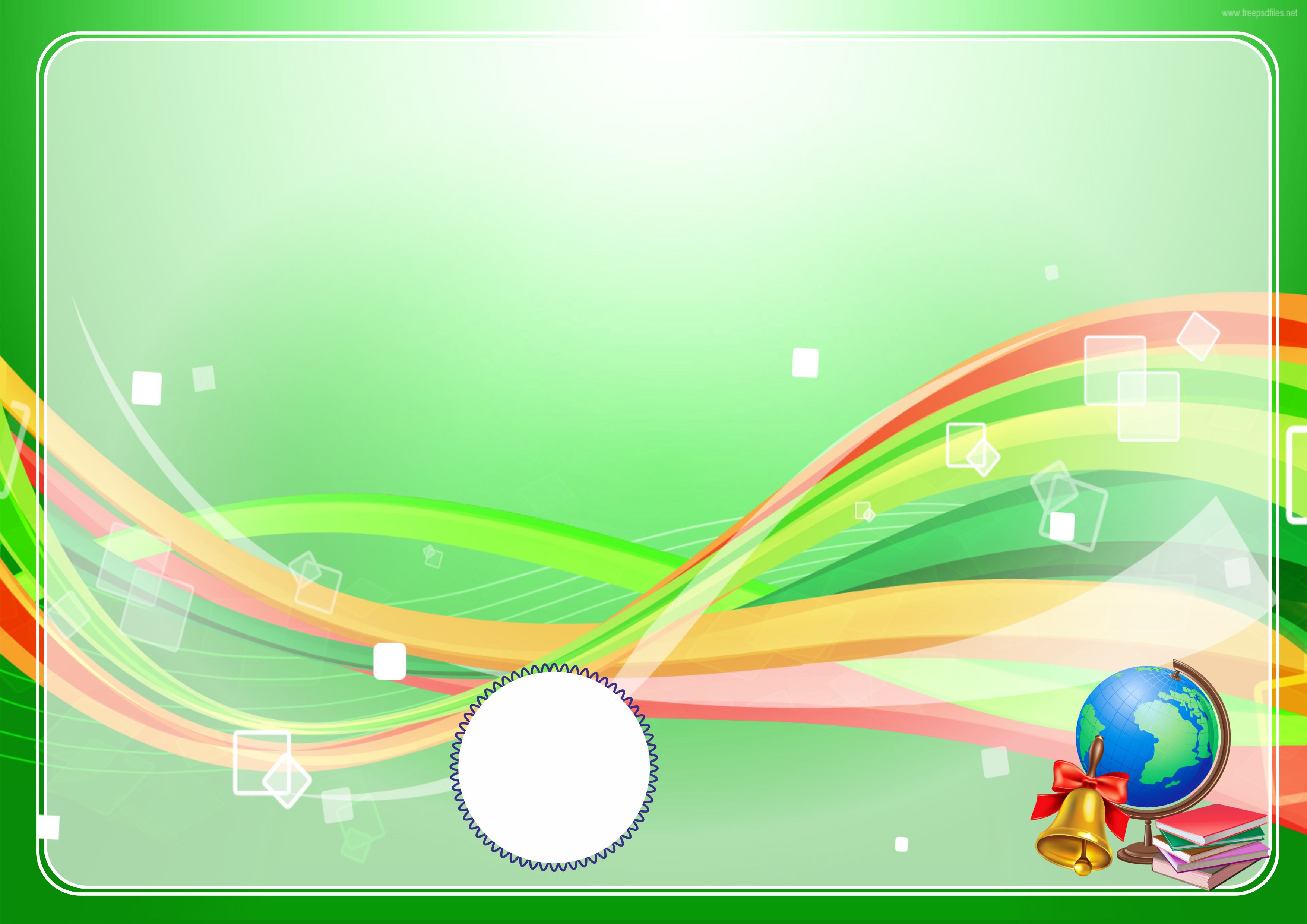 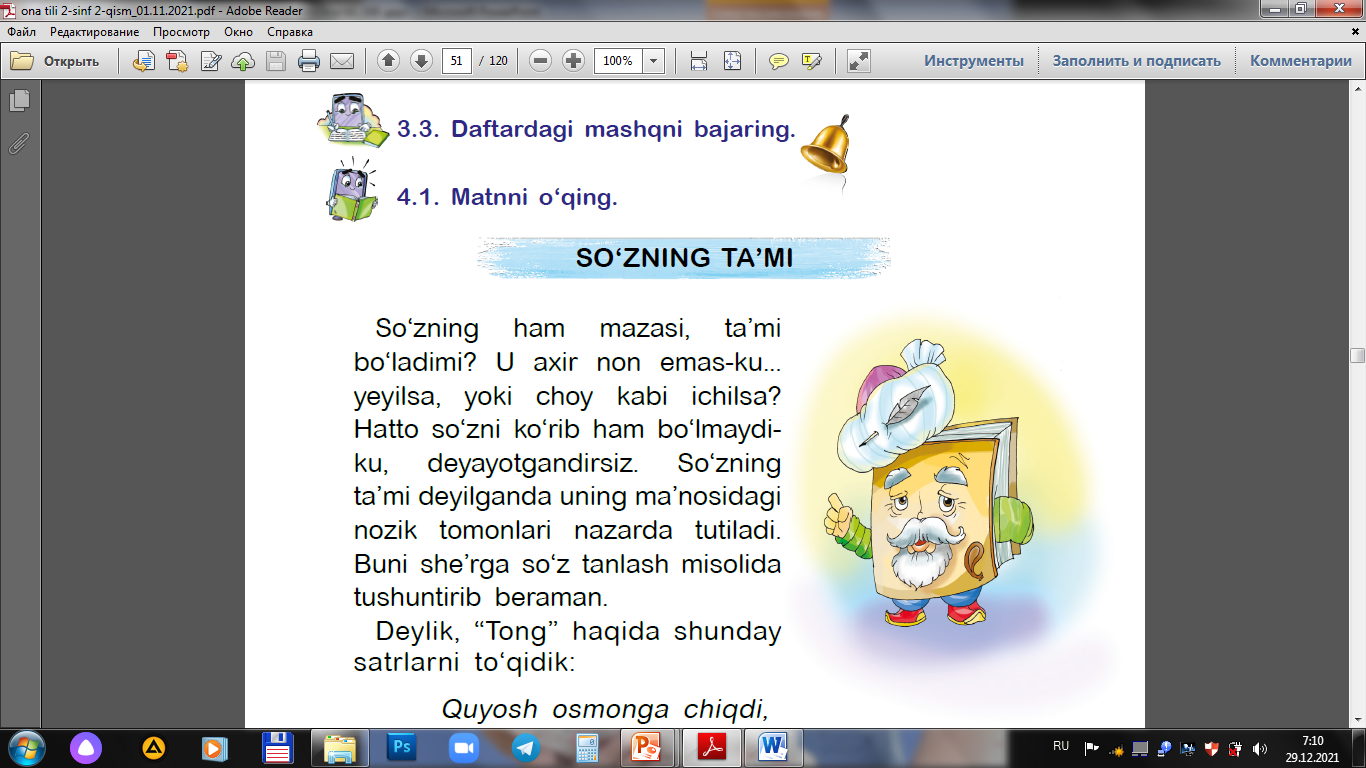 Abdurahmon Akbar
So‘zning ham mazasi, ta’mi bo‘ladimi? U axir non emas-ku... yeyilsa, yoki choy kabi ichilsa? Hatto so‘zni ko‘rib ham bo‘lmaydiku, deyayotgandirsiz.
 So‘zning ta’mi deyilganda uning ma’nosi-
dagi nozik tomonlari nazarda tutiladi. 
Buni she’rga so‘z tanlash misolida
tushuntirib beraman. Deylik, “Tong” 
haqida shunday satrlarni o‘qidik:
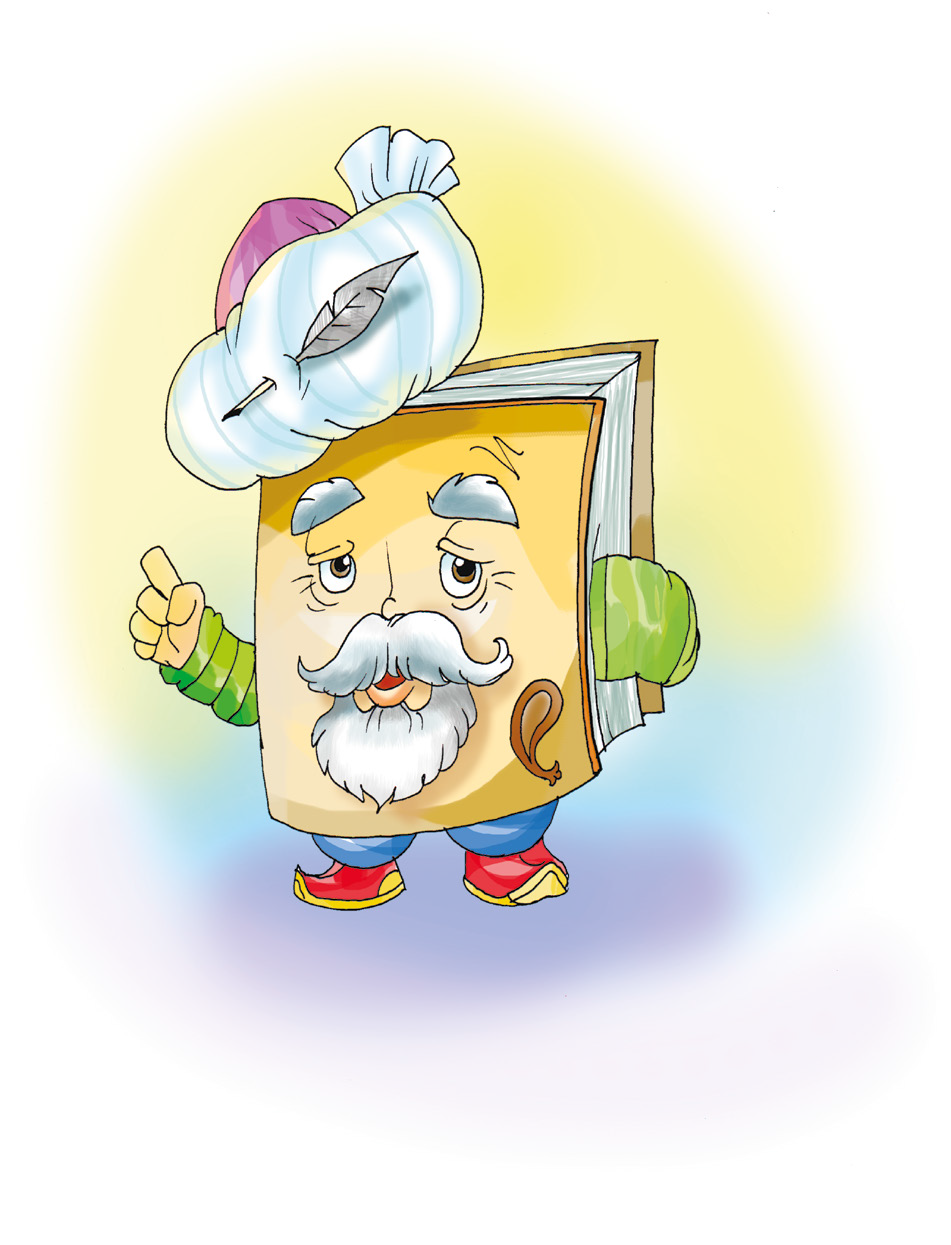 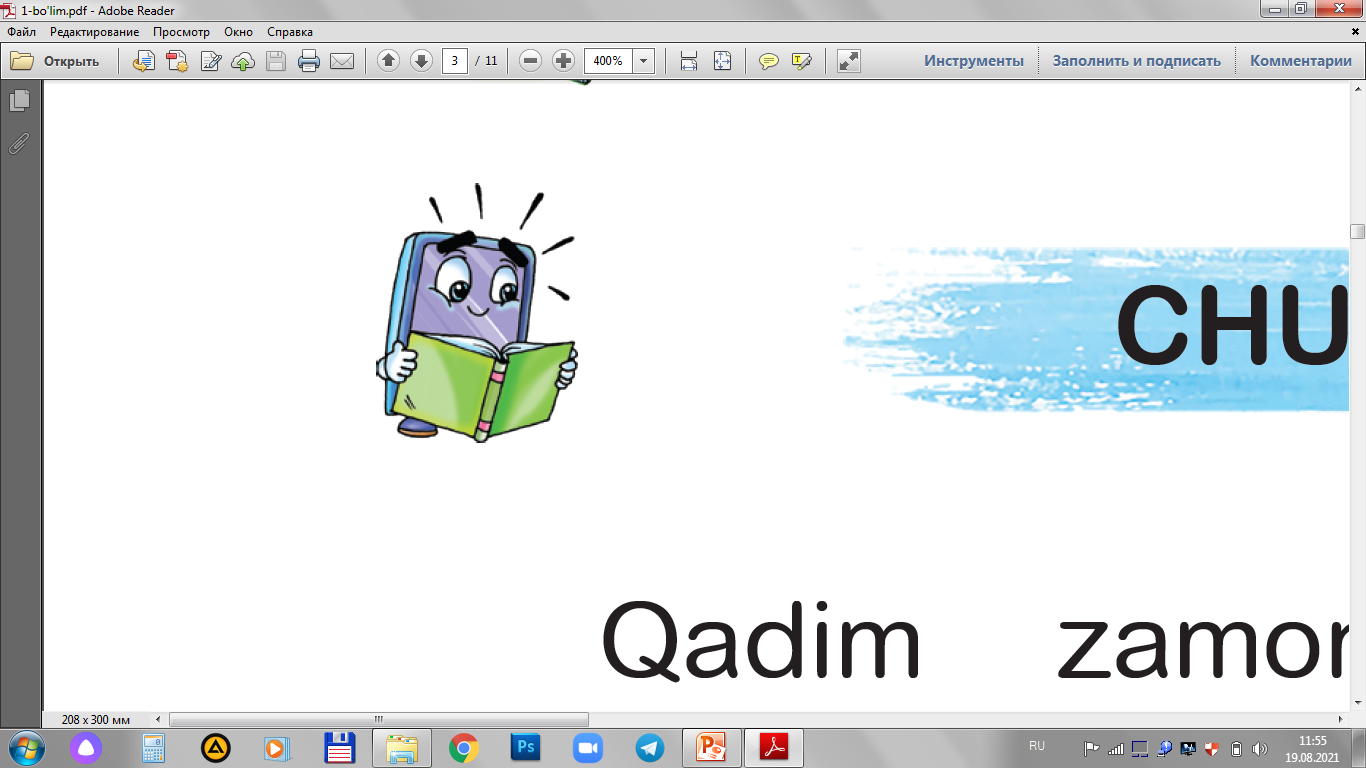 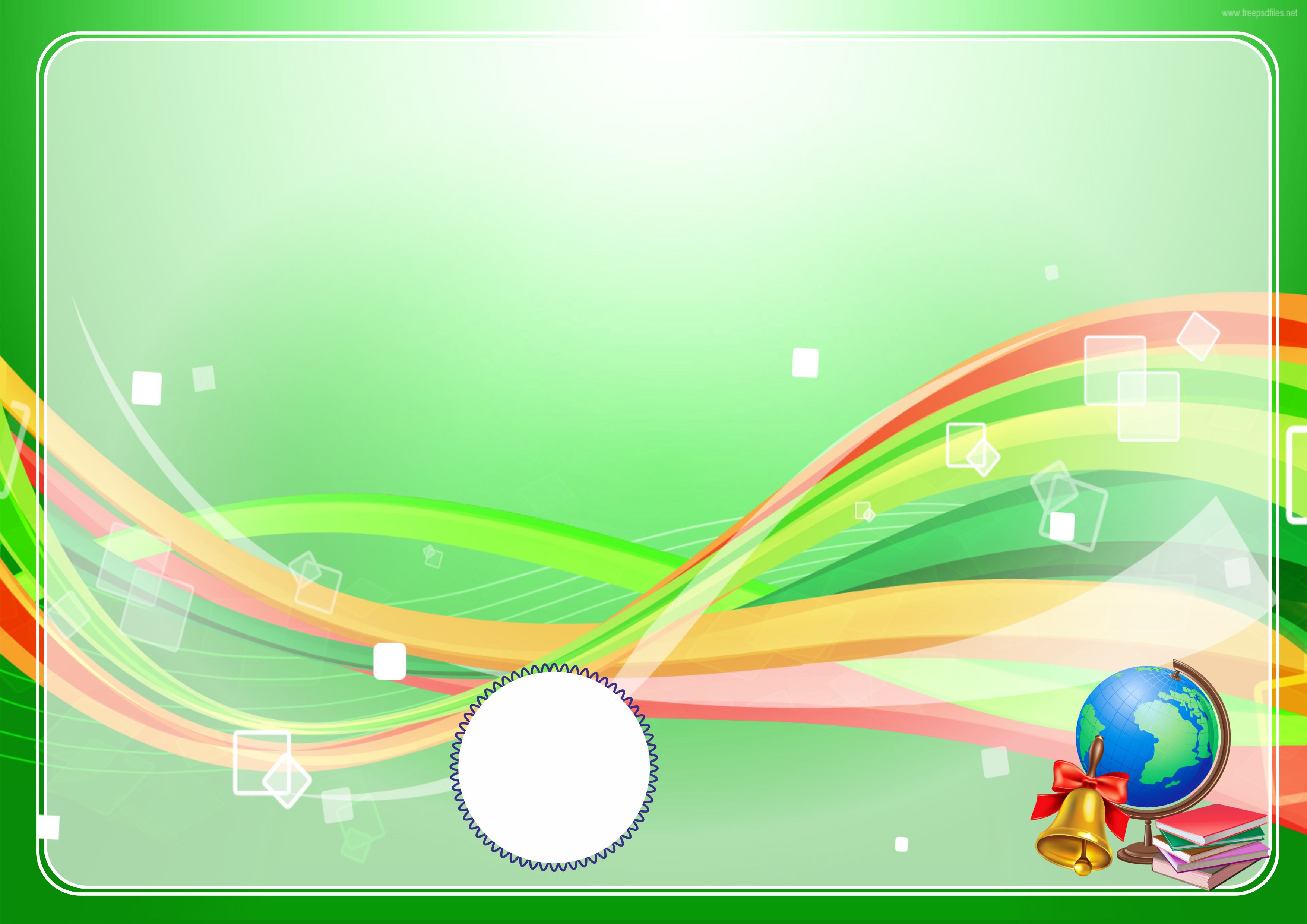 Quyosh osmonga chiqdi,
Qushlar sayray boshladi.
Teraklar tebranishdi,
Gullarga shabnam tushdi.
Mana shu “to‘rtlik”ni, ya’ni fikrni ko‘ngilga yaqinlashtirish uchun oddiy so‘zlarni (shu o‘rin uchun) “ta’mli” so‘zlarga almashtiramiz. Masalan, mana bunday:
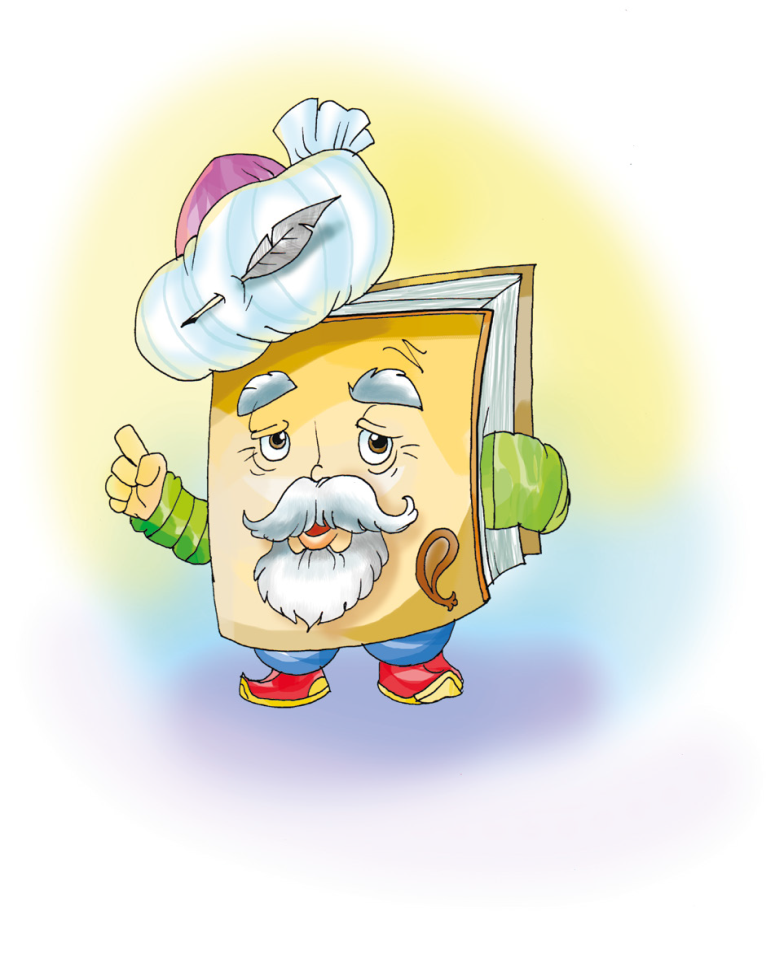 Quyosh kuldi osmonda,
Qushlar kuylay boshladi.
Qarsak chaldi teraklar,
Gullar ko‘zin yoshladi.
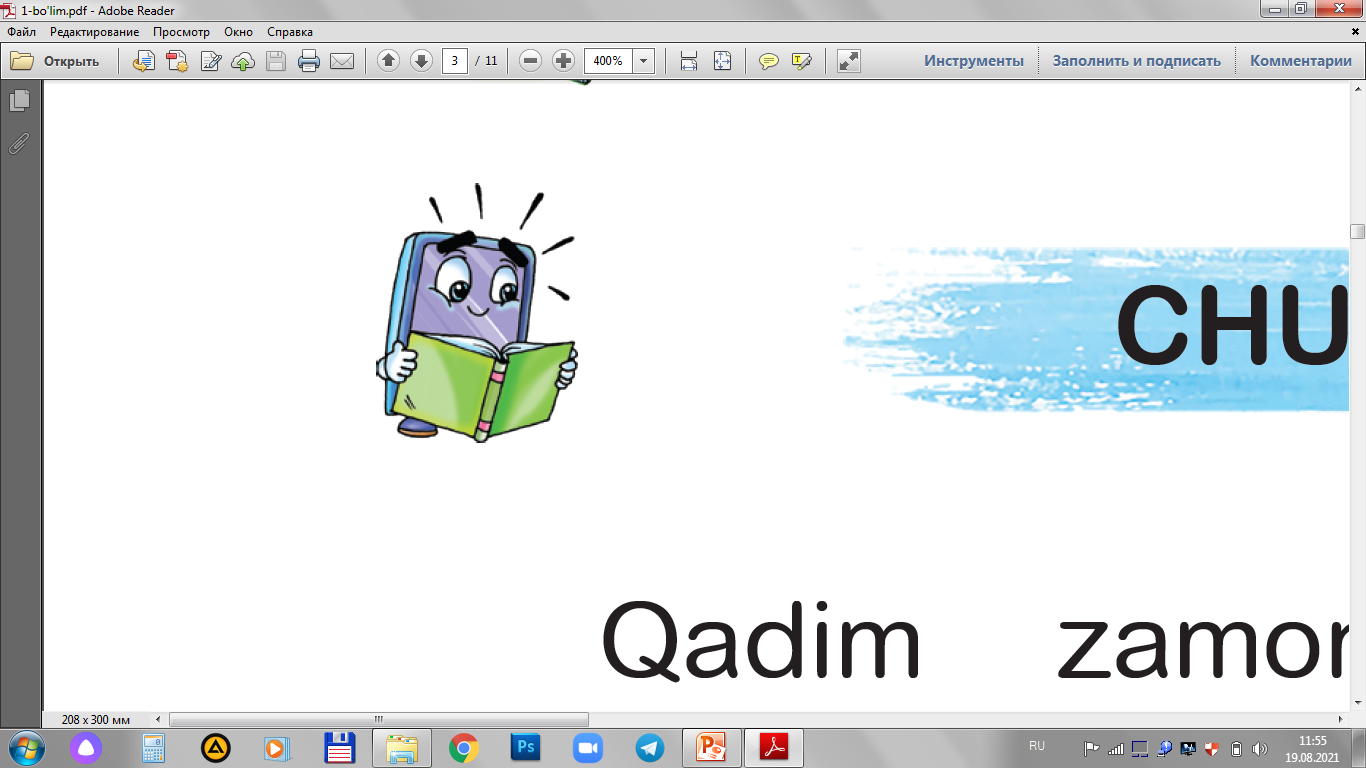 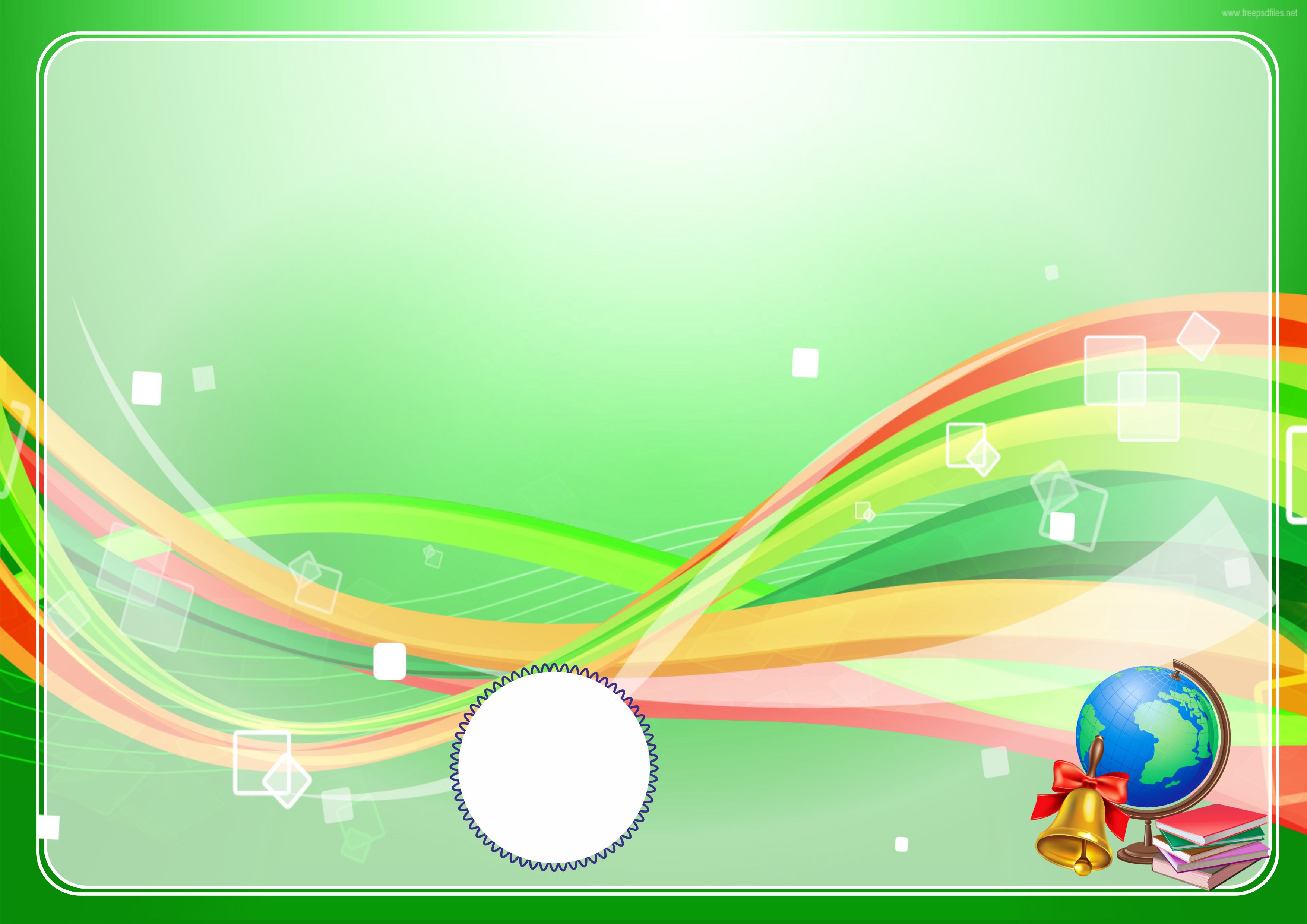 E’tibor bergan bo‘lsangiz, “mashqimiz”ga ancha rang,
         shira kirdi. Bu mashqda  birgina 
holat – gullarning nega yig‘layotgani 
aytilmagan. Endi buning sababini 
“to‘qib”, mashqni yakunlab qo‘ysak
ham bo‘ladi. Masalan, mana bunday:
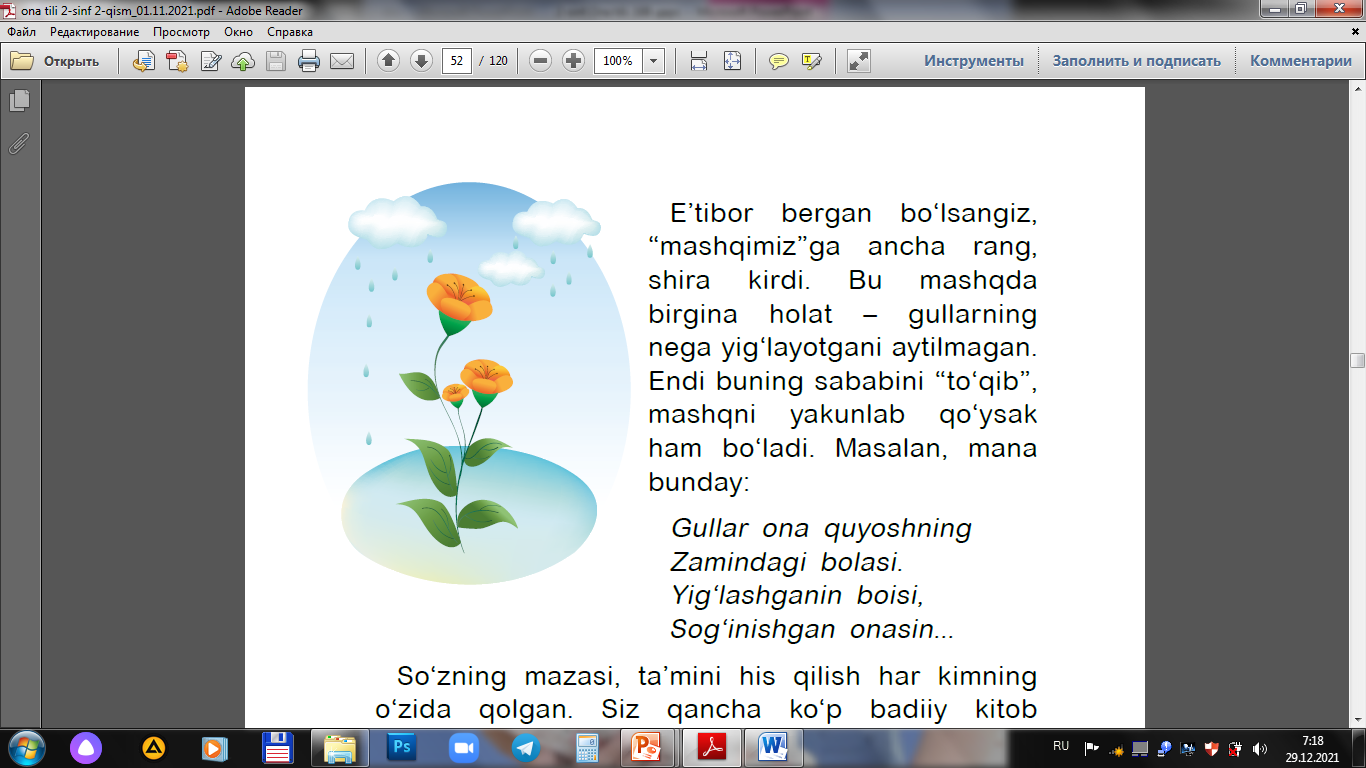 Gullar ona quyoshning
Zamindagi bolasi.
Yig‘lashganin boisi - 
Sog‘inishgan onasin...
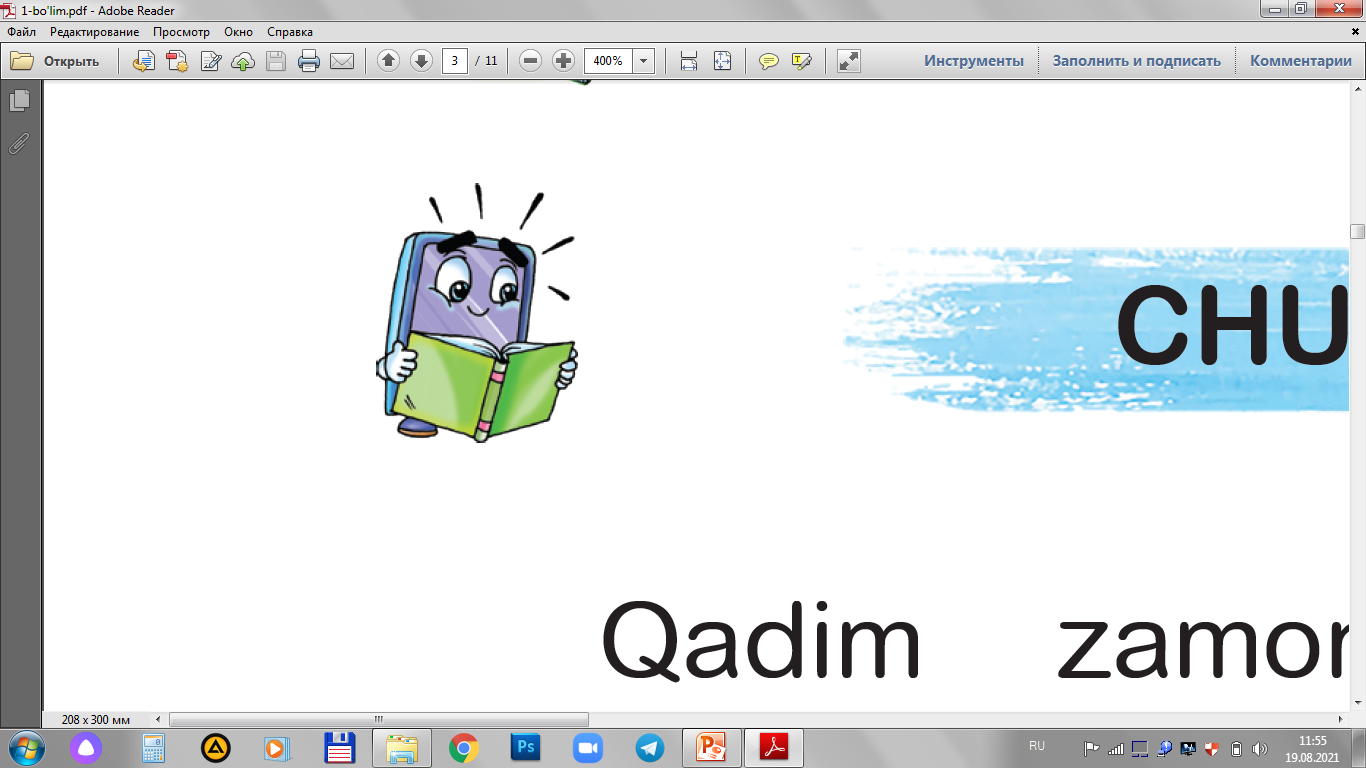 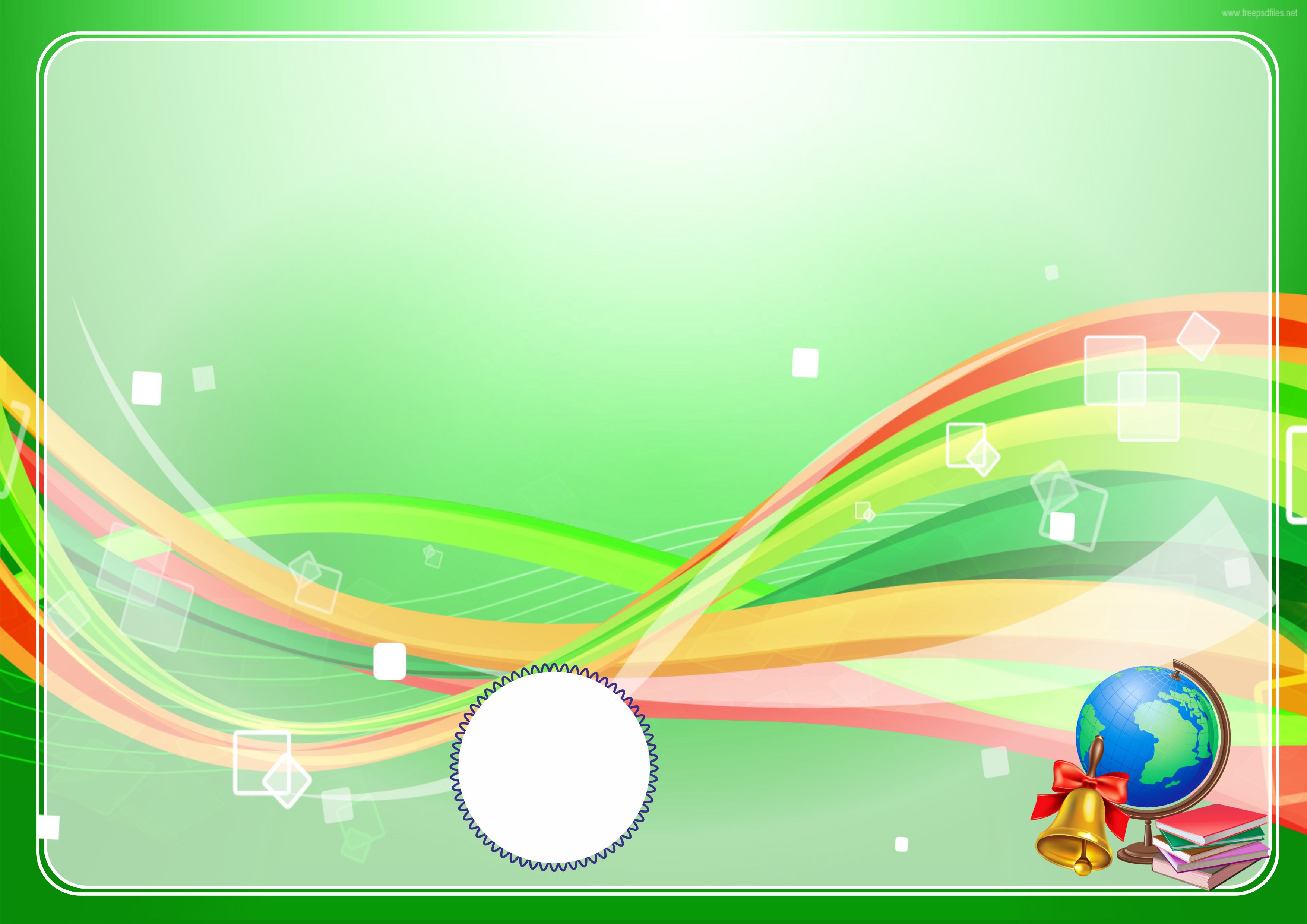 So‘zning mazasi, ta’mini his qilish har 
       kimning o‘zida qoldi. Siz qancha 
ko‘p badiiy kitob o‘qisangiz, she’r va 
qo‘shiqlar yod olsangiz, obrazli
aytganda, so‘zlar ummonida 
suzsangiz, shuncha tez va ko‘p 
so‘zlarning “ta’mi“ni his qilasiz,
 ta’sir kuchini payqaysiz.
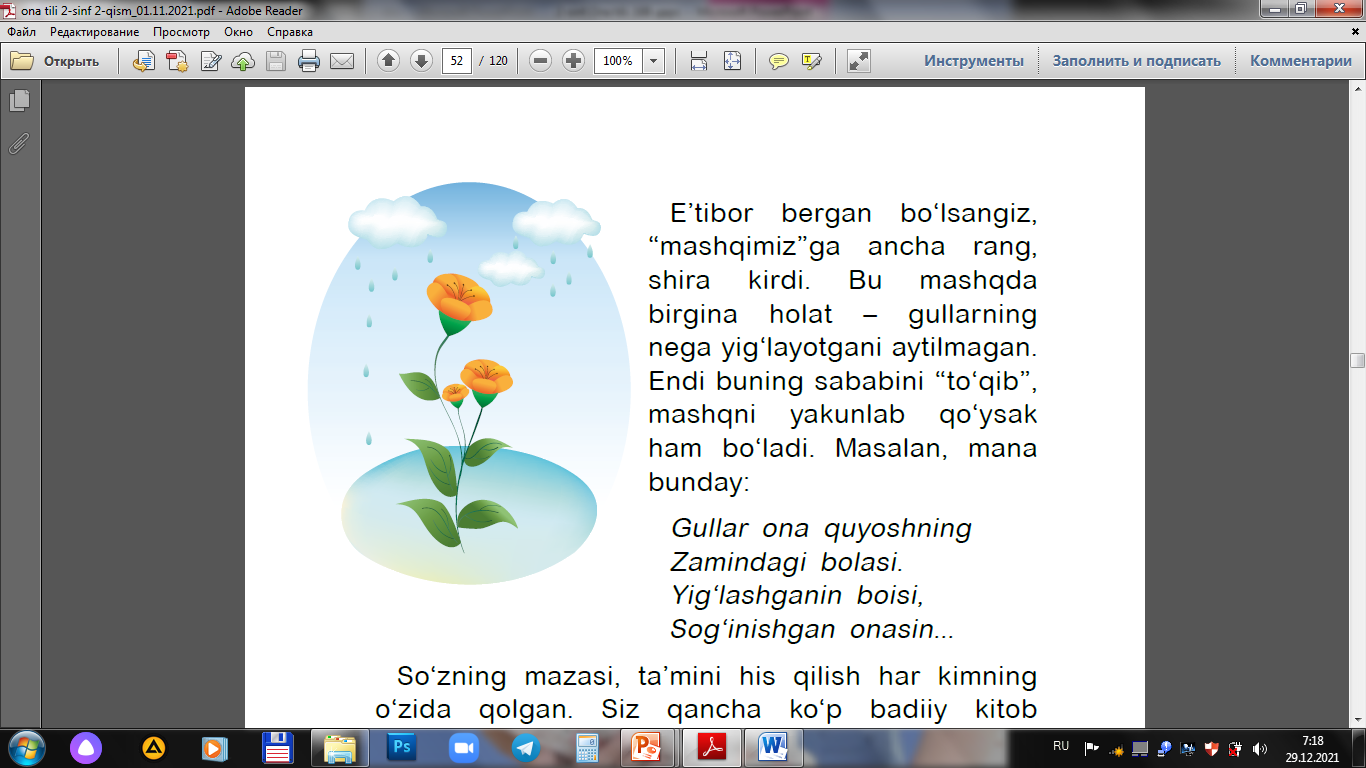 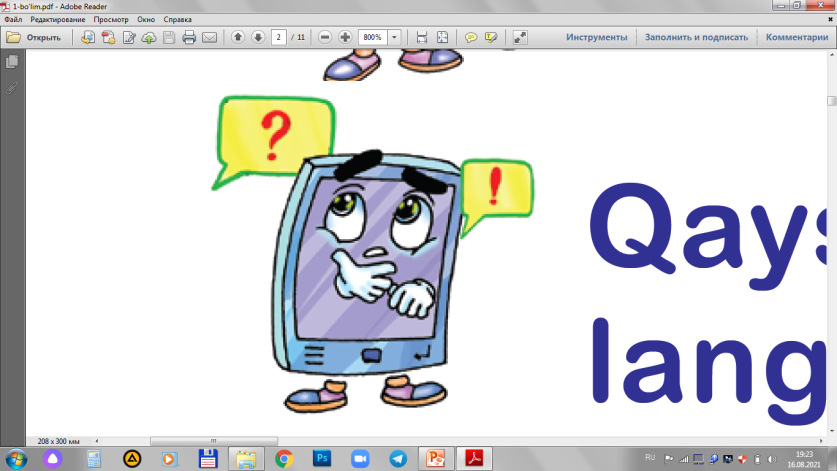 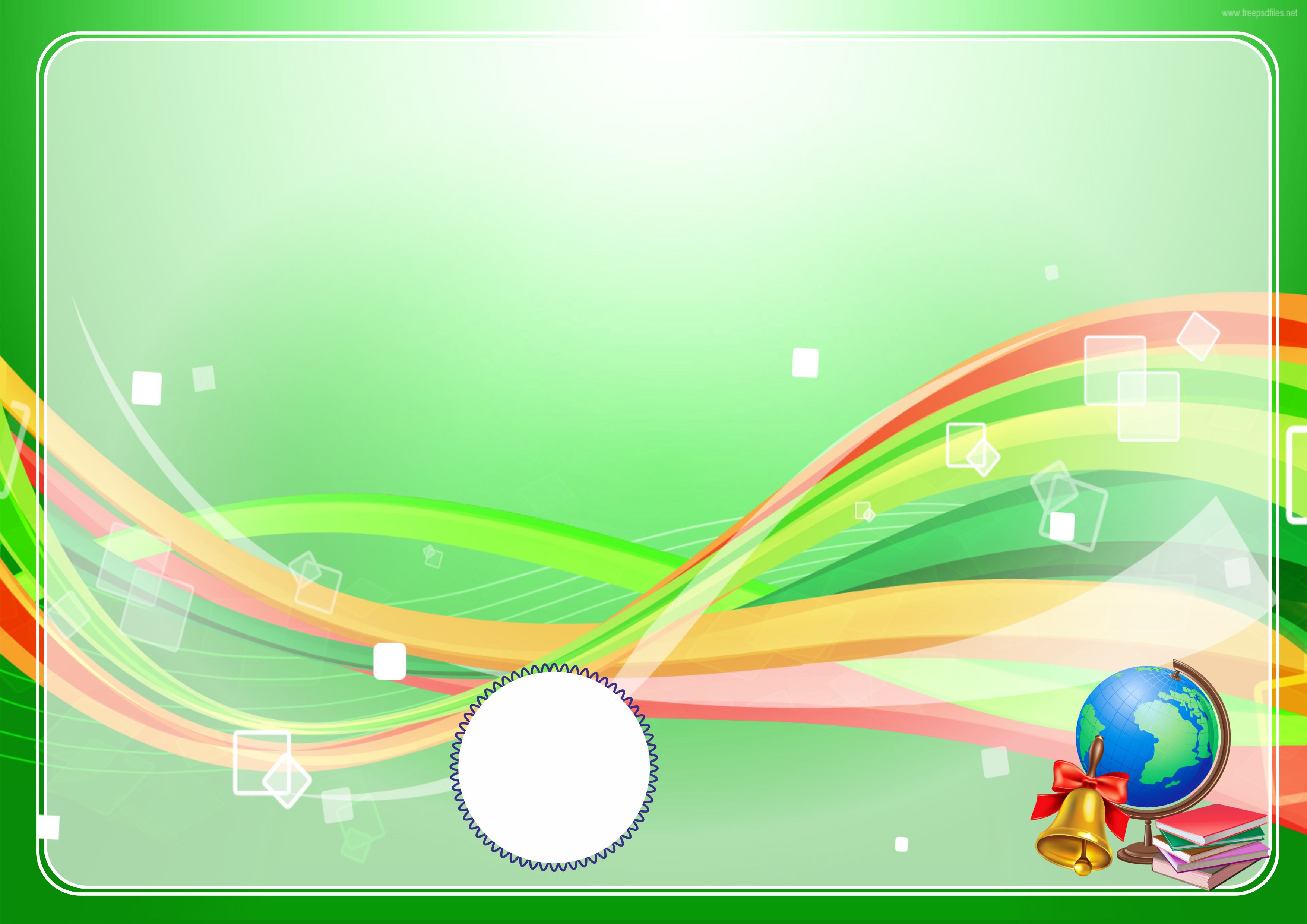 Savollarga javob bering.
1
Sarlavhani o‘qiganingizda nima xayolingizga keldi?
Hayotda nimaning ta’mi bo‘ladi-yu, nimaning ta’mi bo‘lmaydi?
2
O‘ylab ko‘ring-chi, qanday ta’m sizni xursand qiladi
va aksincha?
3
Nima uchun muallif she’r deyish o‘rniga “mashq”
degan?
4
So‘zning ta’mini yaxshiroq sezish uchun nima
qilishingiz kerak ekan?
5
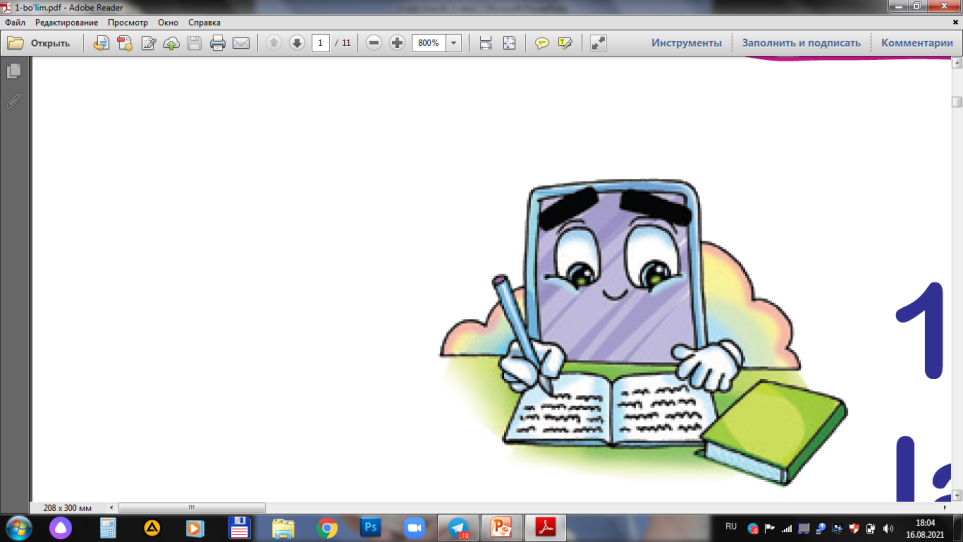 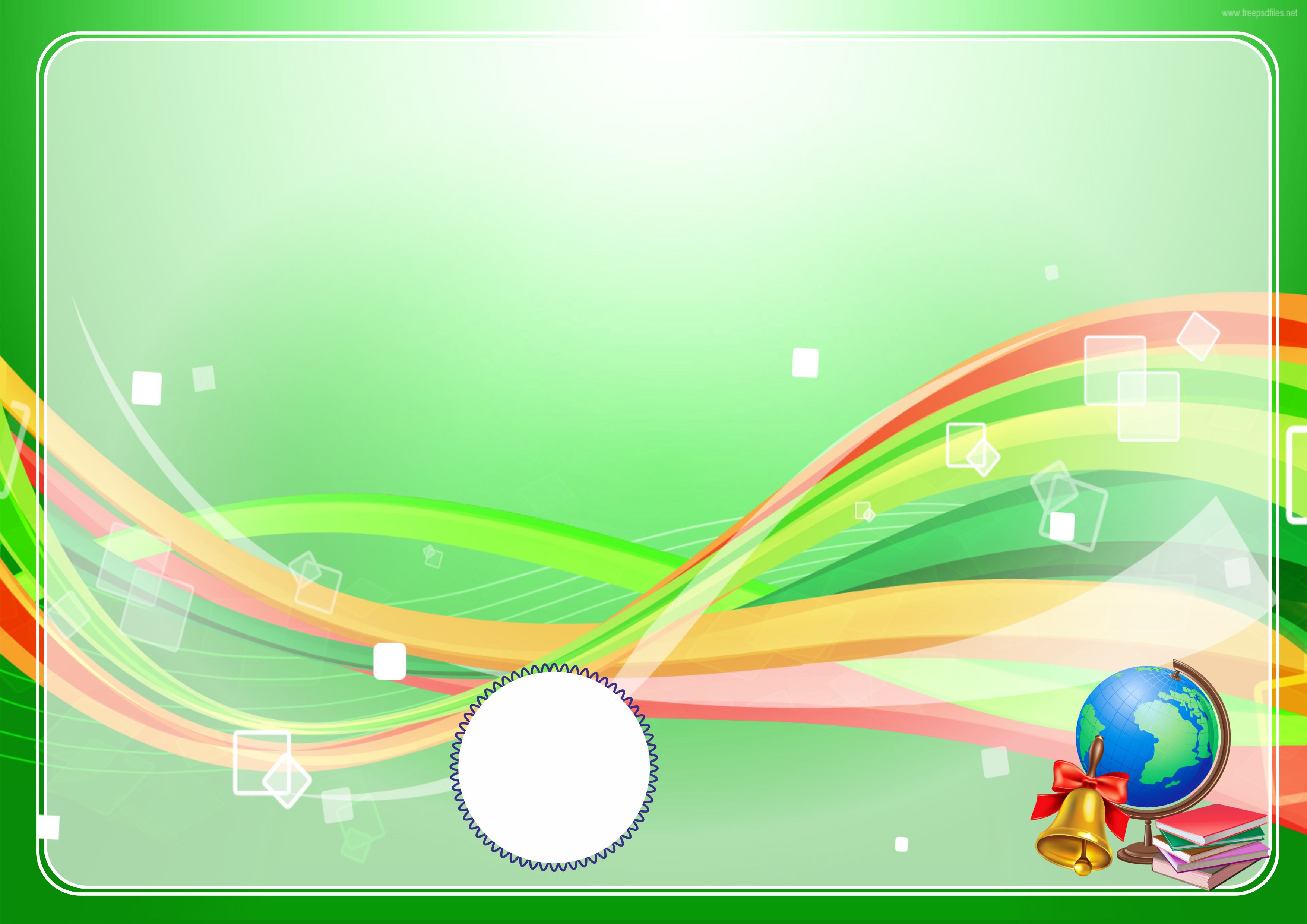 Daftardagi mashqni bajaring.
Oxirgi to ‘rtlikni o‘qing. Nima uchun quyosh gullarning onasi deyilgan? Gullarda quyosh chiqishidan oldin shabnam 
bo‘ladi va u quyosh chiqqach bug‘lanib ketadi. Tabiatda kuzatilgan bu holatni shoir nimaga o‘xshatgan?
 Izohini yozing:
Gullar ona quyoshning
Zamindagi bolasi.
Yig‘lashganin boisi - 
Sog‘inishgan onasin...
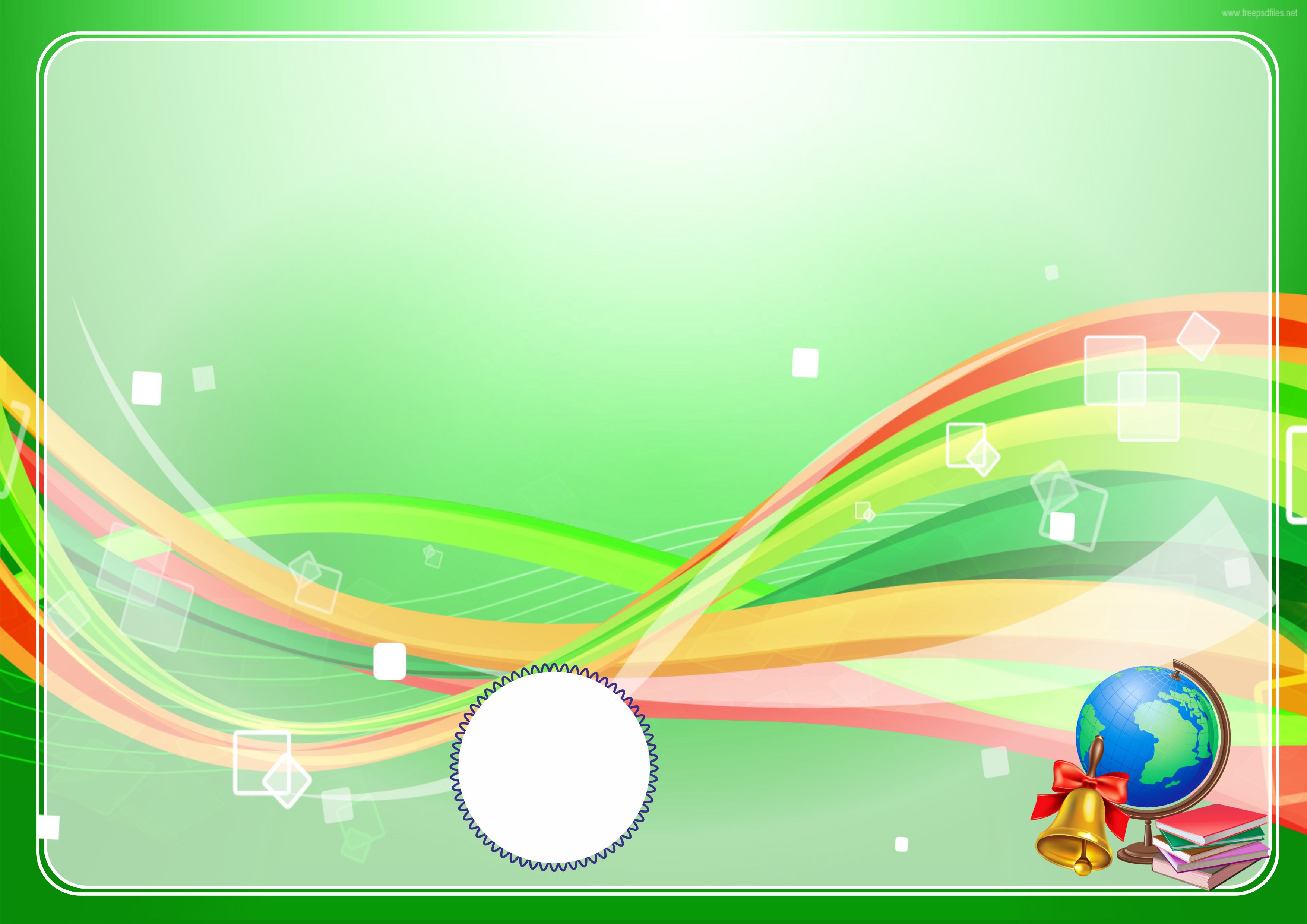 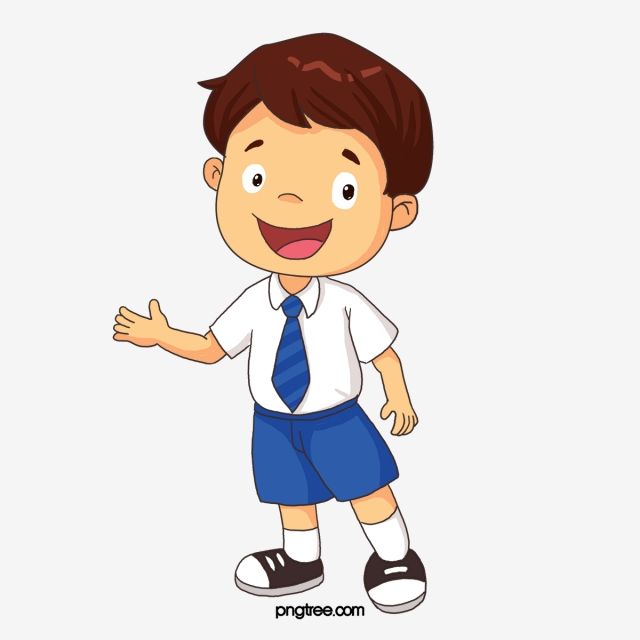 Bugungi dars haqida 
oila a’zolaringiz bilan suhbatlashing.
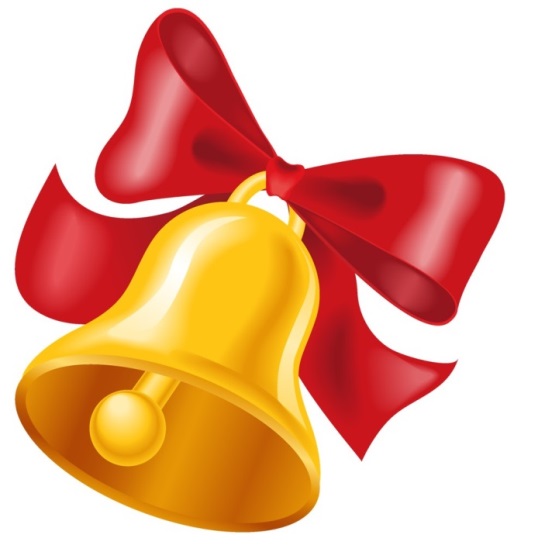